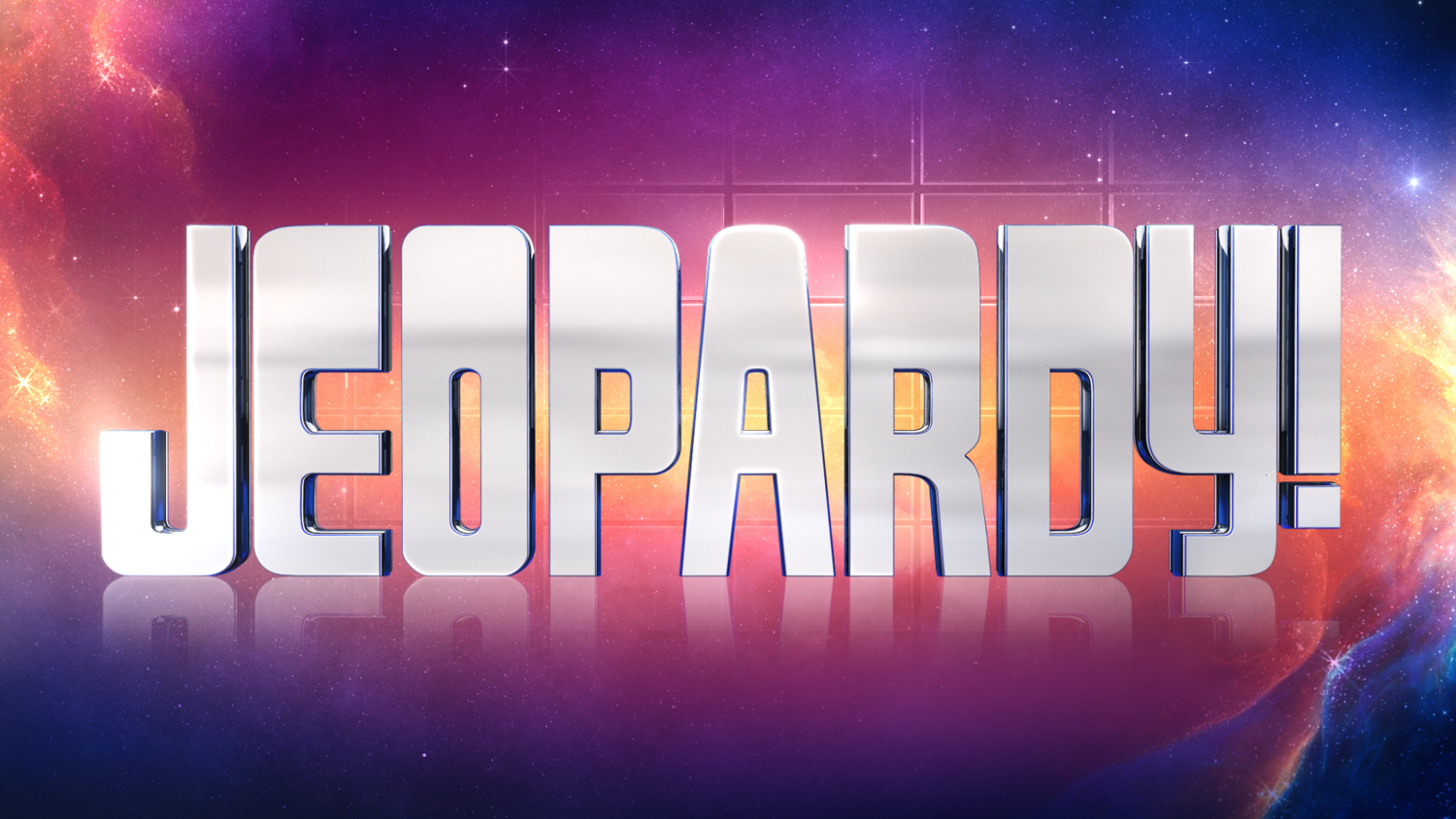 PLEASE CLICK TO START THE GAME!
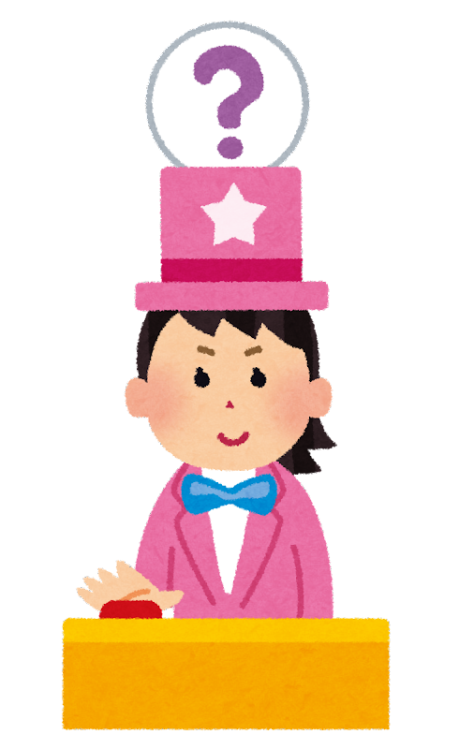 Holidays
Countries
CAT4 Title
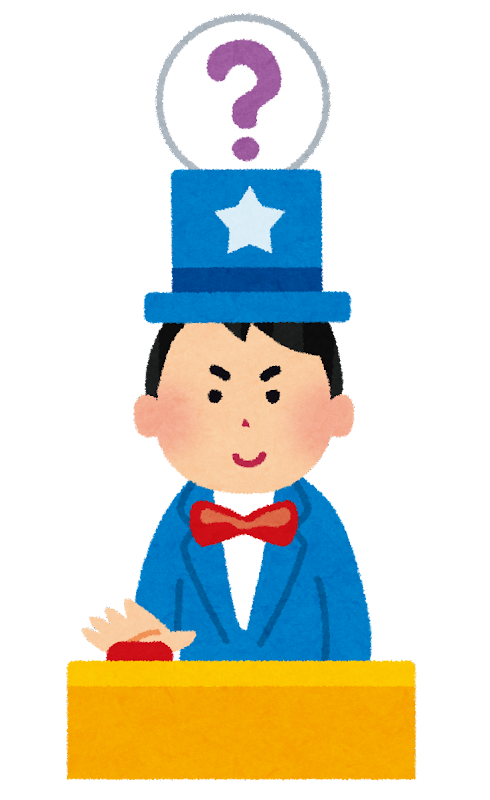 CAT2
Title
CAT3
Title
CAT1
Title
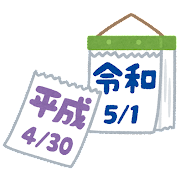 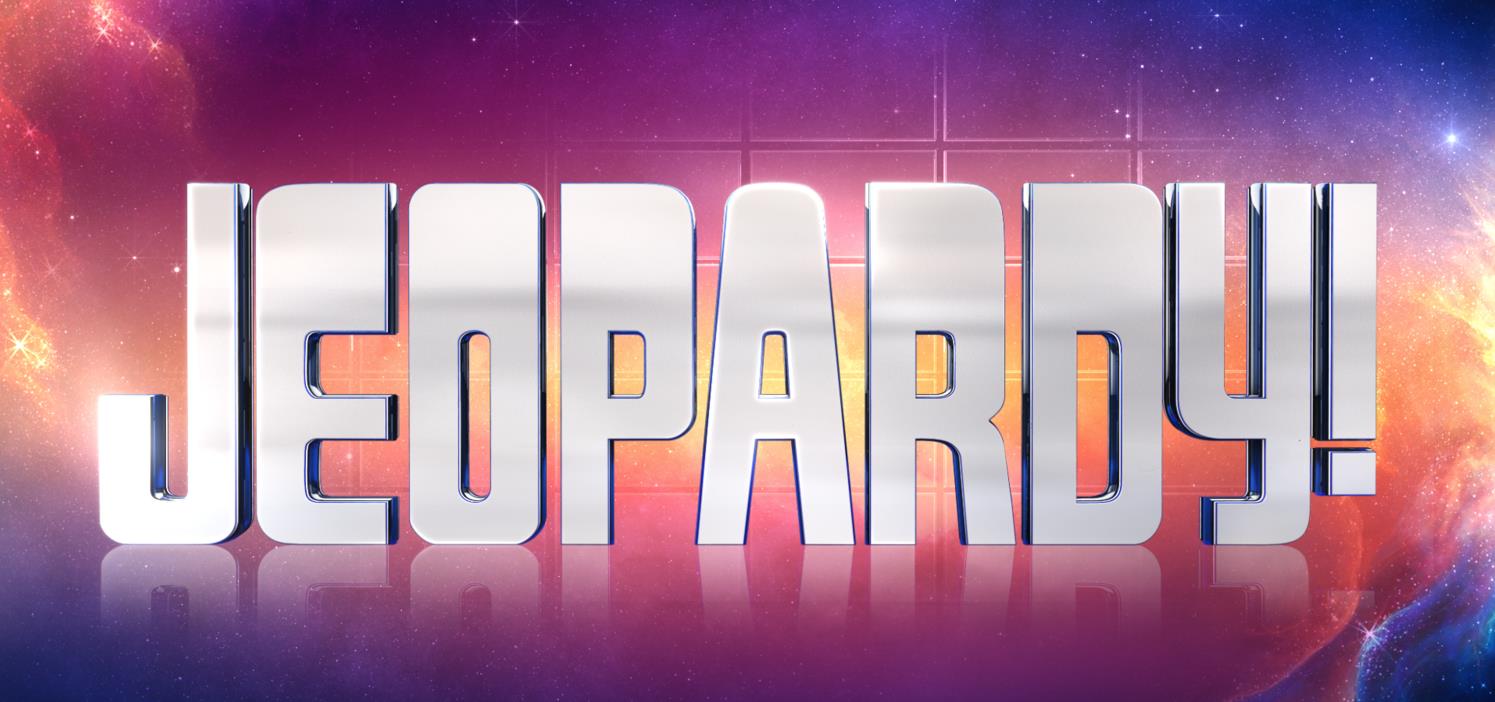 YOU FINISHED THIS GAME
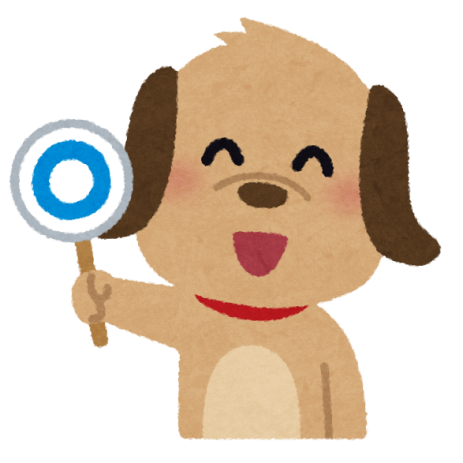 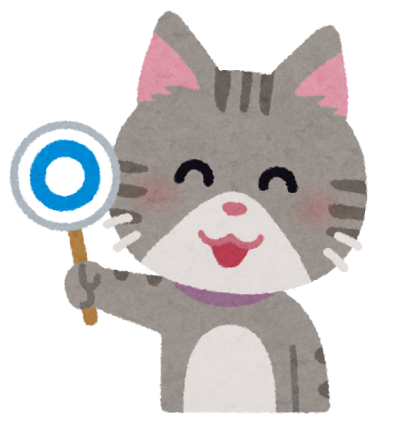 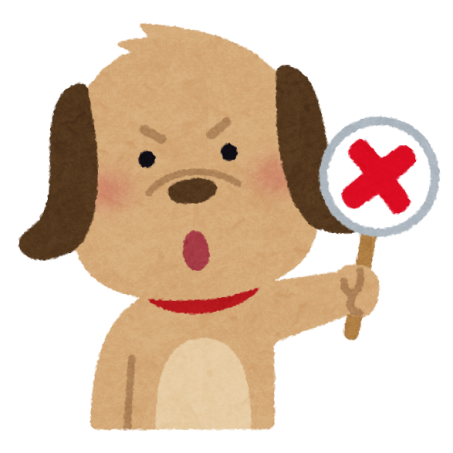 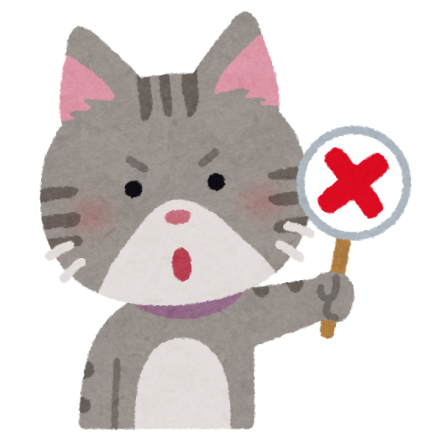 TIME TO COUNT THE MONEY!
Click here for the answer
Answer:
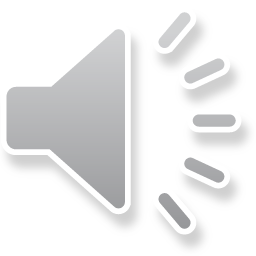 $ 200
Click here for the answer
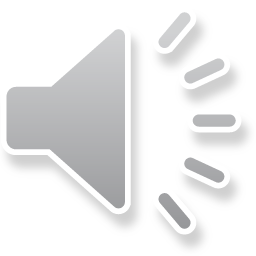 $ 400
Click here for the answer
Answer:
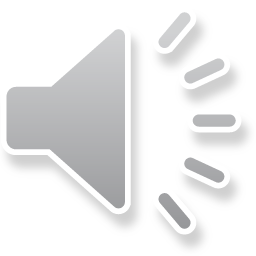 $ 600
Click here for the answer
Answer:
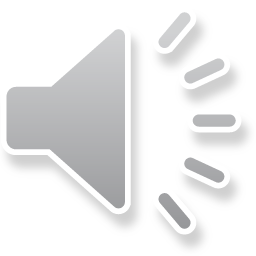 $ 800
Click here for the answer
Answer:
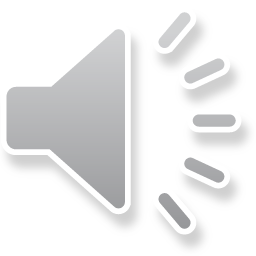 $ 1000
Click here for the answer
Answer:
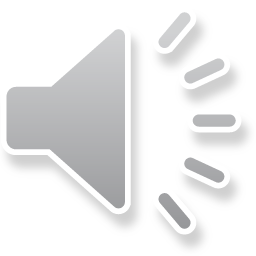 $ 200
Click here for the answer
Answer:
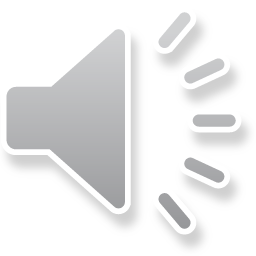 $ 400
Click here for the answer
Answer:
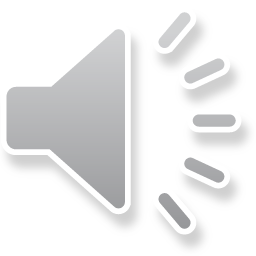 $ 600
Click here for the answer
Answer:
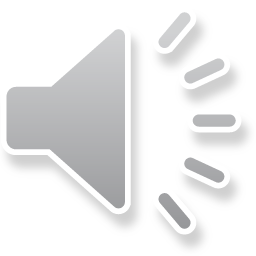 $ 800
Click here for the answer
Answer:
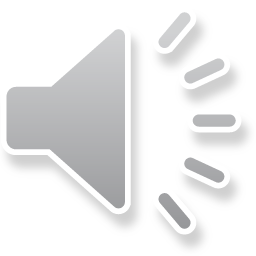 $ 1000
Click here for the answer
Answer:
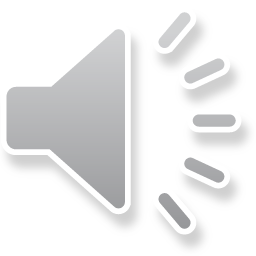 $ 200
Click here for the answer
Answer:
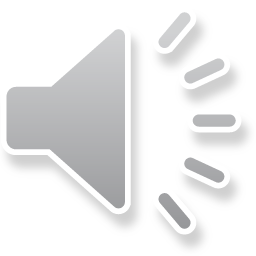 $ 400
Click here for the answer
Answer:
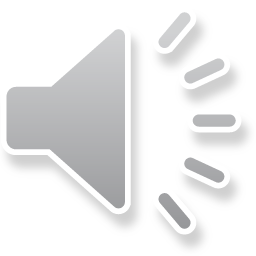 $ 600
Click here for the answer
Answer
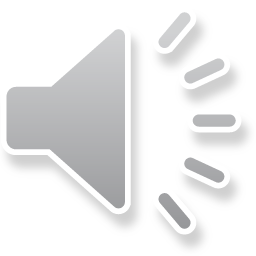 $ 800
Click here for the answer
Answer:
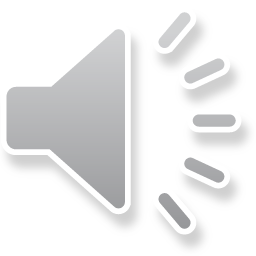 $ 1000
Click here for the answer
Answer:
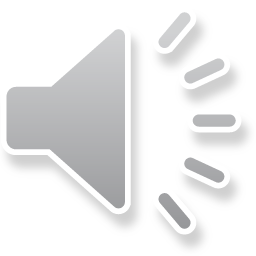 $ 200
Click here for the answer
Answer:
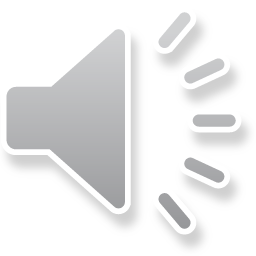 $ 400
Click here for the answer
Answer:
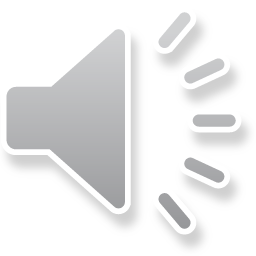 $ 600
Click here for the answer
Answer:
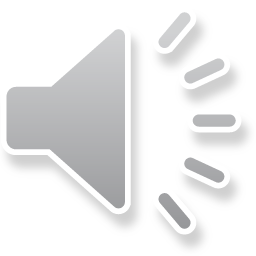 $ 800
Click here for the answer
Answer:
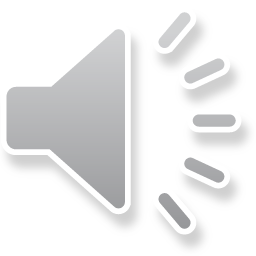 $ 1000